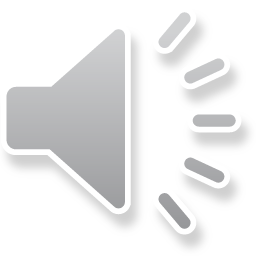 2
0
1
9
动态年终总结暨新年计划
BUSINESS POWERPOINT
汇报人：齐天大圣
延迟符
延迟符
主目录
完成情况
工作不足
WORKREPORT
WORKREPORT
04
05
03
02
01
工作汇报
成果展示
明年计划
WORKREPORT
WORKREPORT
WORKREPORT
延迟符
01
年终工作概述
√ 工作前言
√ 工作回顾
√ 工作计划
√ 工作团队
√ 去年相比
√ 工作进度
延迟符
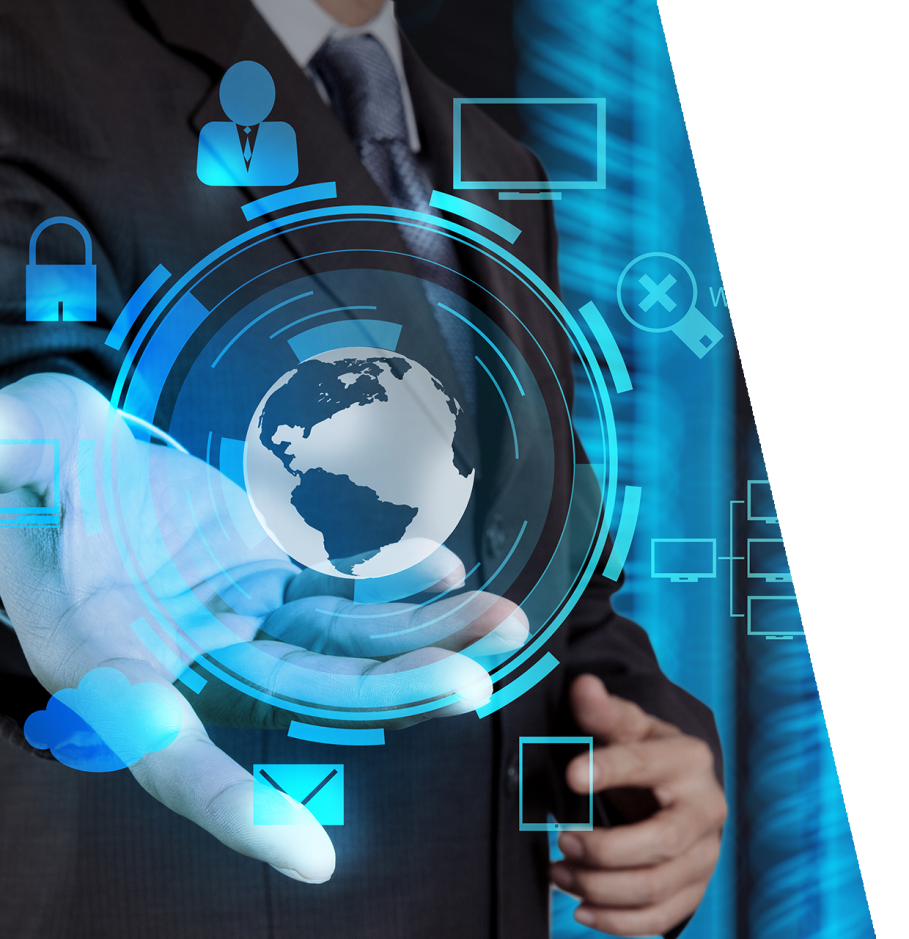 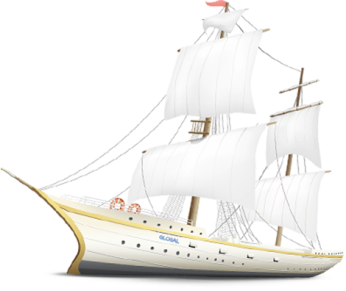 前言
Qianyan
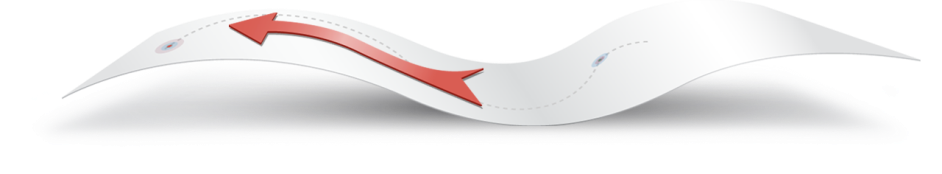 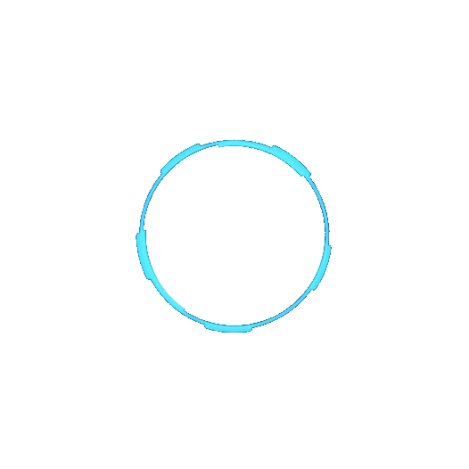 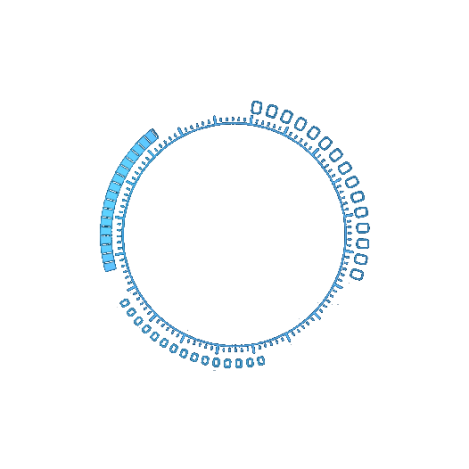 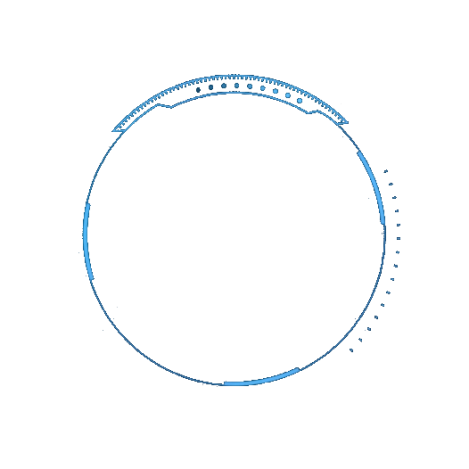 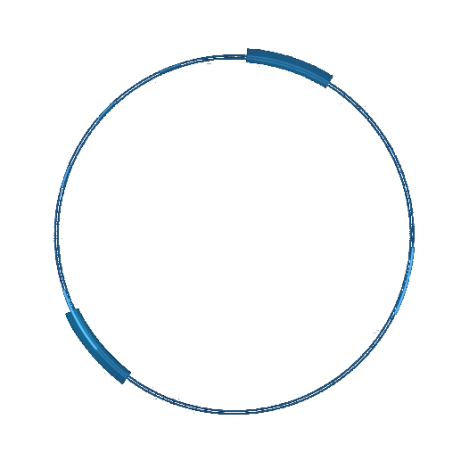 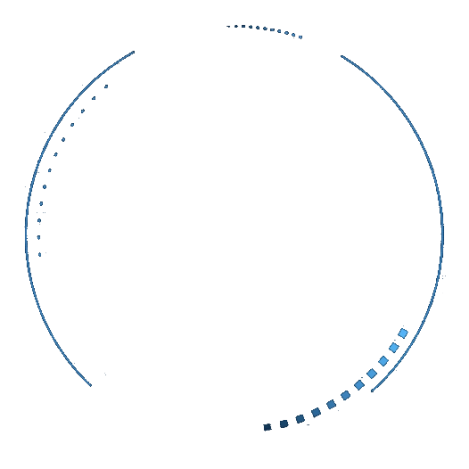 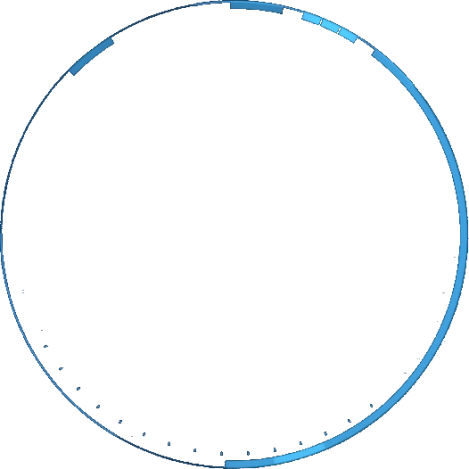 回顾这一年的工作，在取得成绩的同时，我们也找到了工作中的不足和问题，主要反映于xx及xxx的风格、定型还有待进一步探索，尤其是网上的公司产品库充分体现我们xxxxx和我们这个平台能为客户提供良好的商机和快捷方便的信息、导航的功能发挥。展望新的一年，我们将继续努力，力争各项工作更上一个新台阶。
延迟符
工作回顾
2014
2012
此处添加详细文本描述，建议与标题相关并符合整体语言风格
此处添加详细文本描述，建议与标题相关并符合整体语言风格
此处添加详细文本描述，建议与标题相关并符合整体语言风格
此处添加详细文本描述，建议与标题相关并符合整体语言风格
2010
此处添加详细文本描述，建议与标题相关并符合整体语言风格
2013
2015
2011
此处添加详细文本描述，建议与标题相关并符合整体语言风格
延迟符
发展历程
2008
2014
NOW
单击填加内容  单击填加内容
单击填加内容  单击填加内容
单击填加内容  单击填加内容
单击填加内容  单击填加内容
单击填加内容  单击填加内容
单击填加内容  单击填加内容
2014
NOW
2008
2015
2012
2007
2007
2015
2012
单击填加内容  单击填加内容
单击填加内容  单击填加内容
单击填加内容  单击填加内容
单击填加内容  单击填加内容
单击填加内容  单击填加内容
单击填加内容  单击填加内容
延迟符
工作概述
应用领域
此处添加详细的说明文字做简要说明
商务领域
此处添加详细的说明文字做简要说明
服务领域
此处添加详细的说明文字做简要说明
您的内容打在这里，或者通过复制您的文本后，在此框中选择粘贴，并选择只保留文字。您的内容打在这里，或者通过复制您的文本后，在此框中选择粘贴。
延迟符
团队介绍
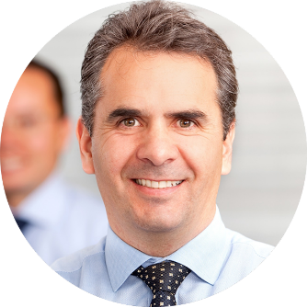 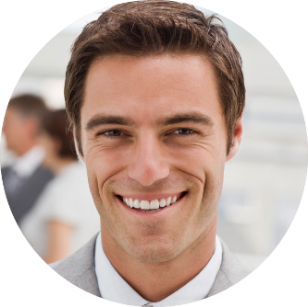 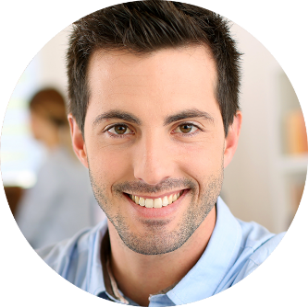 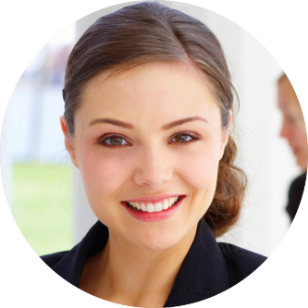 您的内容打在这里，或者通过复您的文本后，在此框中选择粘贴并选择只保留文字，您的内容打在这里，或者通过复制您的文本后在此
您的内容打在这里，或者通过复您的文本后，在此框中选择粘贴并选择只保留文字，您的内容打在这里，或者通过复制您的文本后在此
您的内容打在这里，或者通过复您的文本后，在此框中选择粘贴并选择只保留文字，您的内容打在这里，或者通过复制您的文本后在此
您的内容打在这里，或者通过复您的文本后，在此框中选择粘贴并选择只保留文字，您的内容打在这里，或者通过复制您的文本后在此
代用名
代用名
代用名
代用名
延迟符
核心成员介绍
领导力
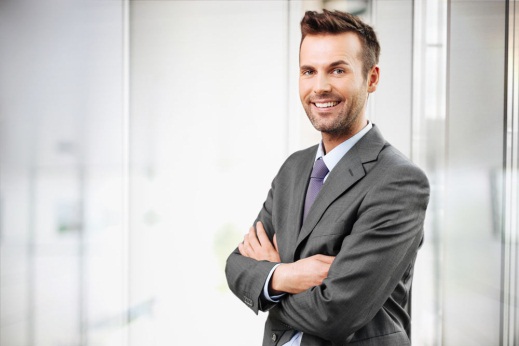 95%
创作激情
90%
无名氏
此处可填写职位
运动量
55%
工作热情
90%
添加文本信息
单击此处添加对图片的说明文字单击此处添加对图片的说明文字单击此处添加对图片的说明文字
延迟符
工作进度比例
Add Content
添加内容
12月
11月
您的内容打在这里，或者通过复制您的文本后，在此框中选择粘贴，并选择只保留文字。您的内容打在这里，或者通过复制您的文本后，在此框中选择粘贴您的内容打在这里，或者通过复制您的文本后，在此框中选择粘贴。您的内容打在这里，或者通过复制您的文本后在此框中选择粘贴。您的内容打在这里或者通过复制您的文本后，在此框中选择粘贴。
9月
10月
8月
7月
6月
20%
30%
40%
65%
50%
63%
80%
延迟符
工作进度比例
（一）单击填加标题
单击此处添加文本单击此处添加文本 单击此处添加文本单击此处添加文本单击此处添加文本
单击此处添加文本单击此处添加文本单击此处添加文本 单击此处添加文本单击此处添加文本
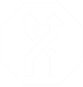 （二）单击填加标题
单击此处添加文本单击此处添加文本 单击此处添加文本单击此处添加文本单击此处添加文本
单击此处添加文本单击此处添加文本单击此处添加文本 单击此处添加文本单击此处添加文本
（三）单击填加标题
单击此处添加文本单击此处添加文本 单击此处添加文本单击此处添加文本单击此处添加文本
单击此处添加文本单击此处添加文本单击此处添加文本 单击此处添加文本单击此处添加文本
延迟符
去年相比
2014年上半年情况
2015年上半年情况
这里输入简要文字说明这里输入简要文字说明这里输入简要文字说明
这里输入简要文字说明
这里输入简要文字说明这里输入简要文字说明这里输入简要文字说明
这里输入简要文字说明
VS
计划完成：60%
计划完成：80%
实际完成数：555万
实际完成数：800万
回款数：400万
回款数：500万
您的文字
您的文字
延迟符
02
工作完成情况
√ 完成概述
√ 完成阶段
√ 团队完成
√ 完成比例
√ 月计划完成
√ 季度完成
延迟符
完成概述
完成概述介绍
文字
此处添加详细文本描述，建议与标题相关并符合整体语言风格，语言描述尽量简洁生动。尽量将每页幻灯片的字数控制在  200字以内，据统计每页幻灯片的最好控制在  5分钟之内。此处添加详细文本描述 ，建议与标题相关并符合整体语言风格，语言描述尽量简洁生动。
文字
To add a detailed text description, it is recommended to be related to the title and in line with the overall language style, language description as concise and vivid as possible. As the number of words per slide control in less than 200 words, according to the best statistical control of each slide in 5 minutes.
文字
文字
文字
延迟符
重点任务
添加标题
添加标题
您的内容打在这里，或者通过您的内容打在这里，或者
您的内容打在这里，或者通过您的内容打在这里，或者
04
添加标题
01
添加标题
您的内容打在这里，或者通过您的内容打在这里，或者
您的内容打在这里，或者通过您的内容打在这里，或者
添加标题
添加标题
您的内容打在这里，或者通过您的内容打在这里，或者
您的内容打在这里，或者通过您的内容打在这里，或者
02
05
06
03
延迟符
完成阶段
添加标题
您的内容打在这里，或者通过您的内容打在这里，或者您的内容打在这里，
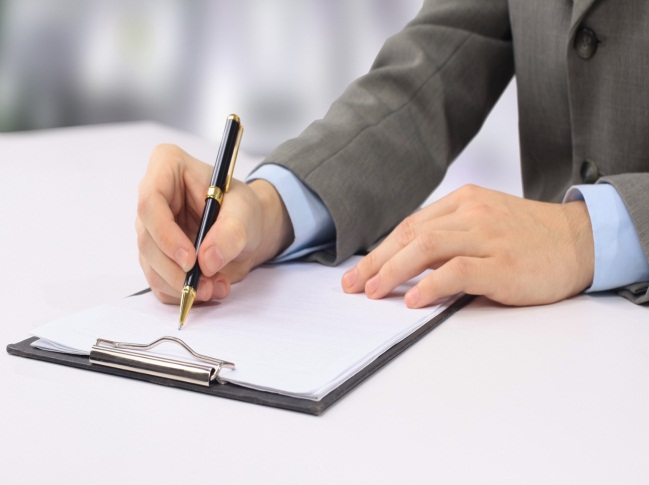 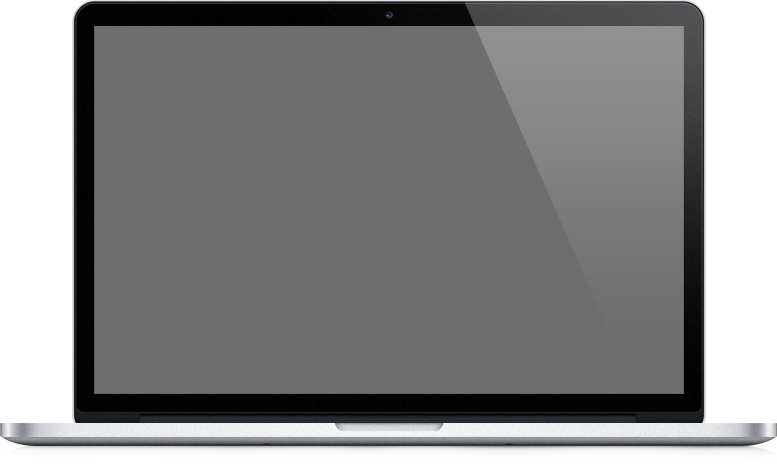 01
添加标题
您的内容打在这里，或者通过您的内容打在这里，或者您的内容打在这里，
02
添加标题
添加标题
您的内容打在这里，或者通过您的内容打在这里，或者您的内容打在这里，
您的内容打在这里，或者通过您的内容打在这里，或者您的内容打在这里，
03
04
延迟符
年
度
工
作
概
述
年
度
工
作
概
述
年
度
工
作
概
述
年
度
工
作
概
述
年
度
工
作
概
述
完成比例
68%
45%
79%
92%
您的内容打在这里，或者通过复制您的文本后在此框中选择粘贴，并选择只保留文字。您的内容打在这里，
您的内容打在这里，或者通过复制您的文本后在此框中选择粘贴，并选择只保留文字。您的内容打在这里，
您的内容打在这里，或者通过复制您的文本后在此框中选择粘贴，并选择只保留文字。您的内容打在这里，
您的内容打在这里，或者通过复制您的文本后在此框中选择粘贴，并选择只保留文字。您的内容打在这里，
添加标题
添加标题
添加标题
添加标题
延迟符
月计划完成
点击添加文本点击添加文本
点击添加文本点击添加文本
点击添加文本点击添加文本
添加标题文字内容
四月份
点击添加文本点击添加文本
点击添加文本点击添加文本
点击添加文本点击添加文本
点击添加文本点击添加文本
点击添加文本点击添加文本
点击添加文本点击添加文本
三月份
点击添加文本点击添加文本
点击添加文本点击添加文本
点击添加文本点击添加文本
二月份
一月份
延迟符
完成项目
请输入您标题
请输入您标题
这里可以输入可长可短的段落文字这里可以输入可长可短的段落文字这里可以输入可长可短的段落文字这里可以输入可长可
成功
项目三
成功
项目一
这里可以输入可长可短的段落文字这里可以输入可长可短的段落文字这里可以输入可长可短的段落文字这里可以输入可长可
成功
项目二
请输入您标题
这里可以输入可长可短的段落文字这里可以输入可长可短的段落文字这里可以输入可长可短的段落文字这里可以输入可长可
延迟符
季度完成
第一季度情况
添加说明文字添加说明文字添加说明文字。
80%
第一季度
第二季度
50%
第二季度情况
添加说明文字添加说明文字添加说明文字。
第三季度
65%
第三季度情况
添加说明文字添加说明文字添加说明文字。
第四季度
90%
第四季度情况
添加说明文字添加说明文字添加说明文字。
延迟符
季度完成
100
90
80
70
60
50
40
30
20
10
10
20
30
40
50
60
70
80
90
100
A
文字
文字
文字
B
文字
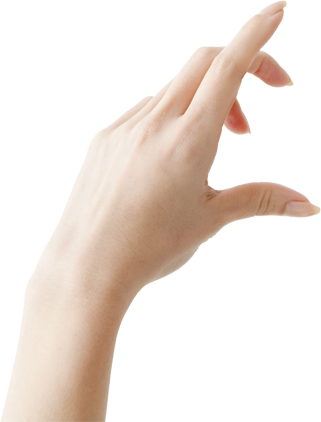 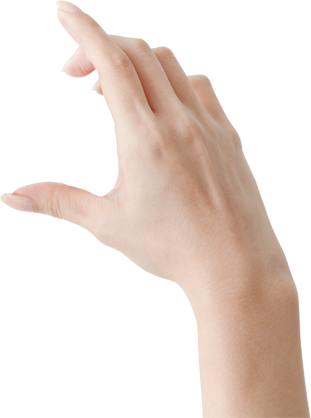 文字
C
文字
文字
文字
D
文字
E
文字
文字
文字
F
文字
G
文字
延迟符
03
完成中出现的问题
√ 项目前期
√ 执行过程
√ 存在问题
√ 解决方法
√收益增值
√ 成果展示
延迟符
重点项目
单击此处添加对图片的说明文字单击此处添加对图片的说明文字.
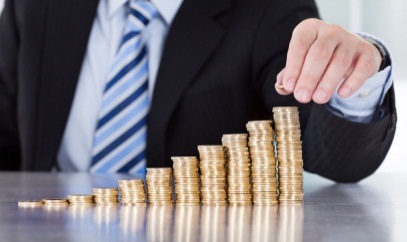 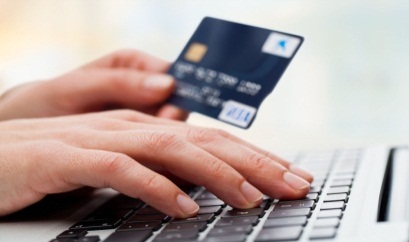 单击此处添加对图片的说明文字单击此处添加对图片的说明文字.
项目一
项目二
单击此处添加对图片的说明文字单击此处添加对图片的说明文字.
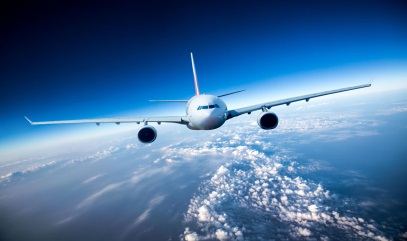 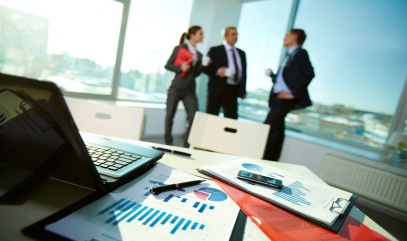 单击此处添加对图片的说明文字单击此处添加对图片的说明文字.
项目三
项目四
延迟符
重点项目
填加标题
单击此处添加文本单击此处添加文本
填加标题
单击此处添加文本单击此处添加文本
填加标题
单击此处添加文本单击此处添加文本
填加标题
单击此处添加文本单击此处添加文本
延迟符
执行过程
添加标题
添加标题
添加标题
添加标题
您的内容打在这里，或者通过您的内容打在这里，或者您的内容打在这里，
您的内容打在这里，或者通过您的内容打在这里，或者您的内容打在这里，
您的内容打在这里，或者通过您的内容打在这里，或者您的内容打在这里，
您的内容打在这里，或者通过您的内容打在这里，或者您的内容打在这里，
添加
内容
添加
内容
添加
内容
添加
内容
延迟符
存在问题
您的内容打在这里，或者通过复制您的文本后，在此框中选择粘贴，并选择只保留文字。您的内容打在这里，或者通过复制您的文本后，在此框中选择粘贴。
添加
内容
添加
内容
添加
内容
您的内容打在这里，或者通过复制您的文本后，在此框中选择粘贴并选择只保留文字。您的内容打在这里，或者通过复制您的文本后在此框中选择粘贴
您的内容打在这里，或者通过复制您的文本后，在此框中选择粘贴，并选择只保留文字。您的内容打在这里，或者通过复制您的文本后，在此框中选择粘贴。
延迟符
存在问题
优势
劣势
S
W
此处添加详细文本描述，建议与标题相关并符合整体语言风格，语言描述尽量简洁生动。
此处添加详细文本描述，建议与标题相关并符合整体语言风格，语言描述尽量简洁生动。
机会
风险
O
T
此处添加详细文本描述，建议与标题相关并符合整体语言风格，语言描述尽量简洁生动。
此处添加详细文本描述，建议与标题相关并符合整体语言风格，语言描述尽量简洁生动。。
延迟符
解决方法
添加
内容
单击此处添加文本单击此处添加文本单击此处添加文本单击此处添加文本单击此处添加文本单击此处添加文本单击此处添加文本单击此处添加文本
添加
内容
添加
内容
延迟符
成果展示
添加标题
添加标题
添加标题
您的内容打在这里，或者通过您的内容打在这里，或者您的内容打在这里，
您的内容打在这里，或者通过您的内容打在这里，或者您的内容打在这里，
您的内容打在这里，或者通过您的内容打在这里，或者您的内容打在这里，
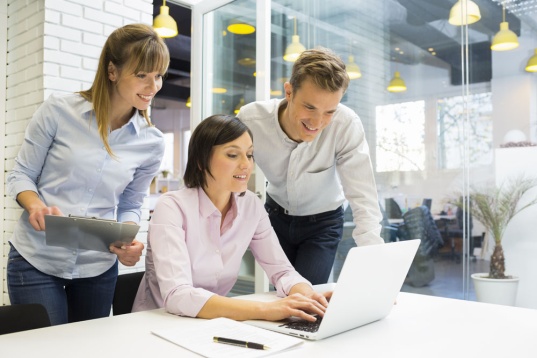 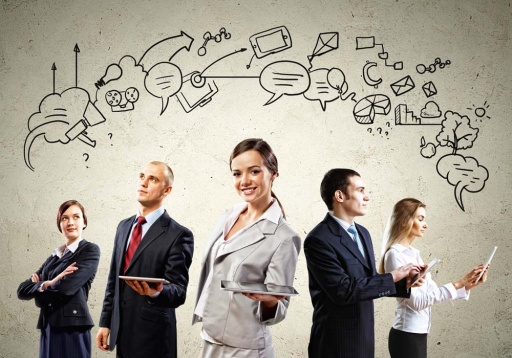 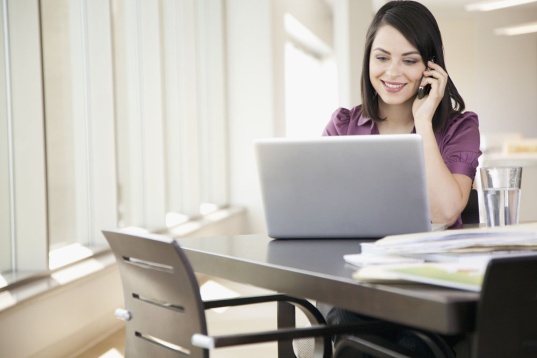 延迟符
成果展示
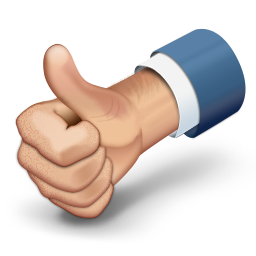 单击此处添加文本单击此处添加文本 单击此处添加文本单击此处添加文本单击此处添加文本单击此处添加文本单击此处添加文本单击此处添加文本
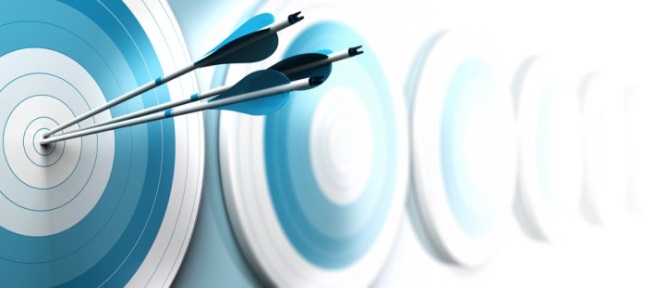 填加文字
填加文字
填加文字
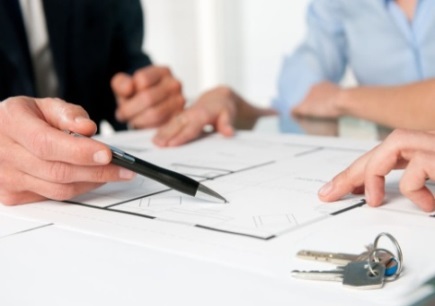 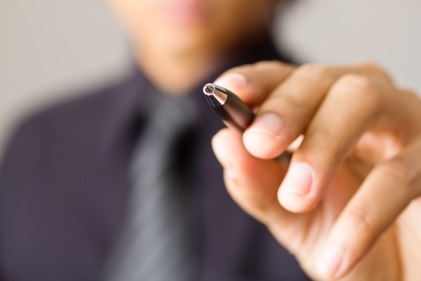 延迟符
成果展示
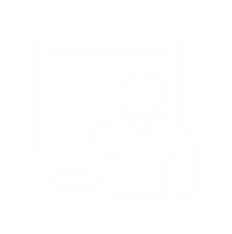 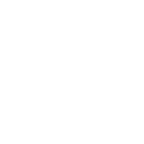 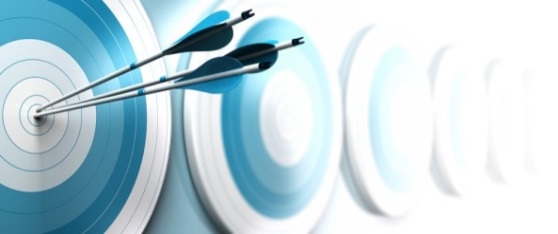 单击填加标题
单击填加文字内容
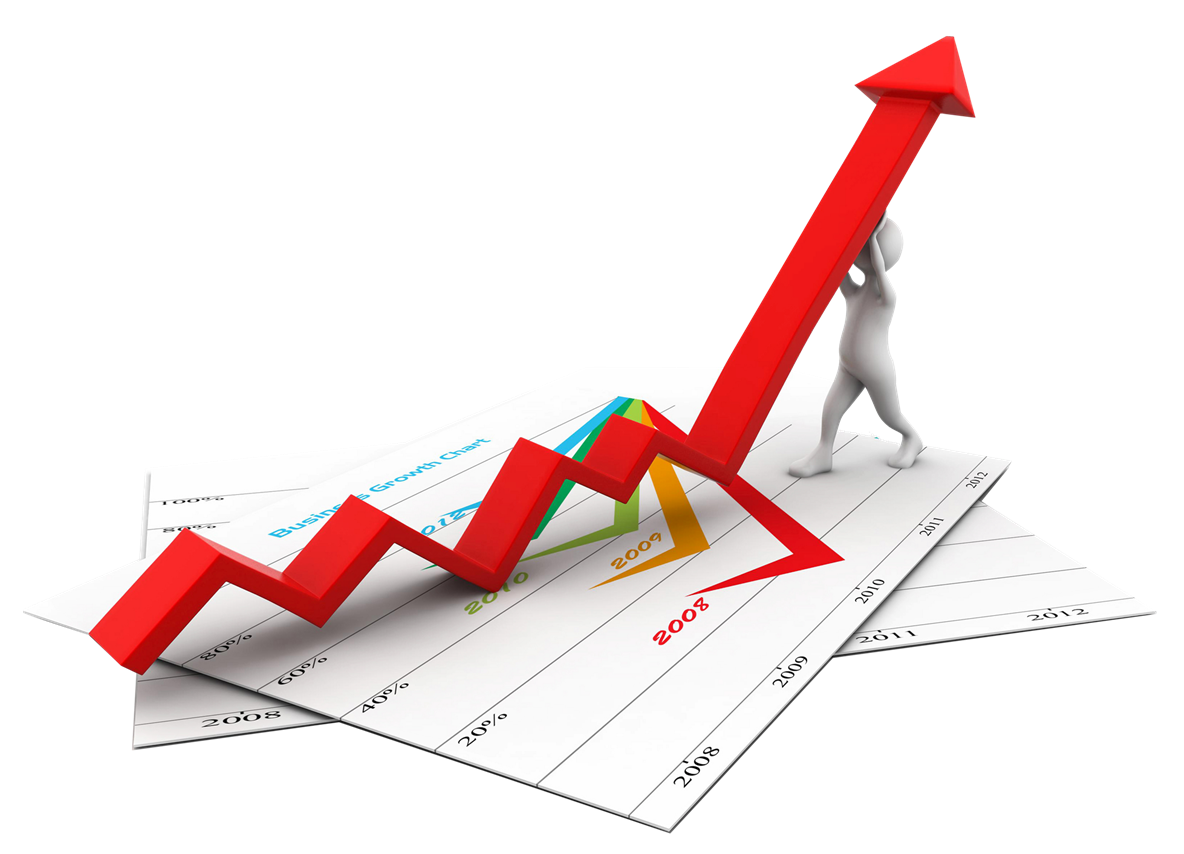 单击填加标题
单击填加文字内容
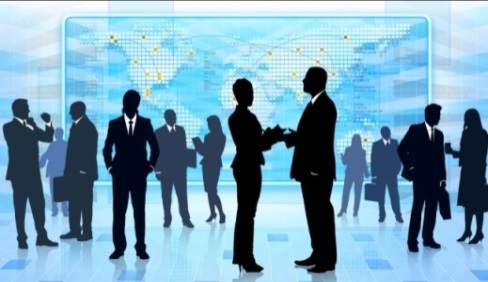 单击填加标题
单击此处添加文本单击此处添加文本 
单击此处添加文本单击此处添加文本
延迟符
成果展示
填加标题
单击添加文本单击添加文本单击添加文本单击添加文本单击添加文本单击添加文本
填加标题
单击添加文本单击添加文本单击添加文本单击添加文本单击添加文本单击添加文本
填加标题
单击添加文本单击添加文本单击添加文本单击添加文本单击添加文本单击添加文本
填加标题
单击添加文本单击添加文本单击添加文本单击添加文本单击添加文本单击添加文本
延迟符
收益增长
点击输入标题文本
800
700万
700
点击输入简要文字解说，解说文字尽量概括精炼，不用多余的文字修饰，简洁精准的 解说所提炼的核心概念。 点击输入简要文字解说，解说文字尽量概括精炼，不用多余的文字修饰。
650万
600
500万
500
350万
400
420万
全年总额：
300万
18,500,000
300
200
240万
220万
100
毛利润
0
纯利润
收入来源一
收入来源二
收入来源三
收入来源四
（万元）
延迟符
04
工作不足及提高
√ 努力方向
√ 工作效率
√ 团队提高
√ 扩展销售
延迟符
努力方向
方法四
方法二
方法一
方法三
点击输入简要文字内容，文字内容需概括精炼，不用多余的文字修饰，言简意赅的说明分项内容……
点击输入简要文字内容，文字内容需概括精炼，不用多余的文字修饰，言简意赅的说明分项内容……
点击输入简要文字内容，文字内容需概括精炼，不用多余的文字修饰，言简意赅的说明分项内容……
点击输入简要文字内容，文字内容需概括精炼，不用多余的文字修饰，言简意赅的说明分项内容……
延迟符
努力方向
添加标题
单击添加文本单击添加文本单击添加文本
单击添加文本单击添加文本单击添加文本
添加标题
单击添加文本单击添加文本单击添加文本单击添加文本
单击添加文本单击添加文本单击添加文本单击添加文本
添加标题
添加标题
延迟符
工作效率
点击输入简要文字内容，文字内容需概括精炼，不用多余的文字修饰，言简意赅的说明该项内容。点击输入简要文字内容，文字内容需概括精炼，不用多余的文字修饰，言简意赅的说明该项内容。
       点击输入简要文字内容，文字内容需概括精炼，不用多余的文字修饰，言简意赅的说明该项内容。
添加文字内容
添加文字内容
添加文字内容
添加文字内容
1
2
3
4
延迟符
团队努力
添加标题
添加标题
您的内容打在这里，或者通过您的内容打在这里，或者您的内容打在
您的内容打在这里，或者通过您的内容打在这里，或者您的内容打在
添加
内容
添加标题
添加标题
您的内容打在这里，或者通过您的内容打在这里，或者您的内容打在
您的内容打在这里，或者通过您的内容打在这里，或者您的内容打在
添加
内容
添加
内容
添加
内容
您的内容打在这里，或者通过复制您的文本后，在此框中选择粘贴，并选择只保留文字。您的内容打在这里，或者通过复制您的文本后，
延迟符
团队努力
单击填加文字
单击填加文字
单击填加文字
单击填加文字
您的内容打在这里，或者通过复制您的文本后，在此框中选择粘贴，并选择只保留文字。您的内容打在这里，或者通过复制您的文本后，
延迟符
扩展市场
扩展规划
点击添加文本
您的内容打在这里，或者通过复制您的文本后，在此框中选择粘贴，并选择只保留文字。您的内容打在这里，或者通过复制您的文本后，在此框中选择粘贴，并选择只保留文字。
      您的内容打在这里，或者通过复制您的文本后，在此框中选择粘贴，并选择只保留文字。
点击添加文本
点击添加文本
点击添加文本
延迟符
扩展市场
单击此处填加主标题
延迟符
WORK  REPORT
05
明年工作计划方向
√ 营业额提升
√ 团队扩大
√ 管理提高
√ 利益最大化
√ 结束语
延迟符
营业额提升
添加内容
增长
添加你的饿内容文字，添加你的内容文字，添加你的饿
添加内容
添加内容
添加你的内容文字，添加你的饿内容文字，添加你的饿
添加你的内容文字，添加你的饿内容文字，添加你的饿
添加内容
添加你的饿内容文字，添加你的内容文字，添加你的饿
添加内容
添加内容
添加内容
延迟符
管理提升
提升办法一
提升办法二
单击此处添加简短说明，添加简短文字，
具体文字添加此处。
单击此处添加简短说明，添加简短文字，
具体文字添加此处。
提升办法四
提升办法三
单击此处添加简短说明，添加简短文字，
具体文字添加此处。
单击此处添加简短说明，添加简短文字，
具体文字添加此处。
提升办法五
提升办法六
单击此处添加简短说明，添加简短文字，
具体文字添加此处。
单击此处添加简短说明，添加简短文字，
具体文字添加此处。
延迟符
团队扩大
团队建设四
团队建设一
在此录入上述图表的综合描述说明，在此录入上述图表的综合描述说明。
在此录入上述图表的综合描述说明，在此录入上述图表的综合描述说明。
团队建设二
团队建设五
在此录入上述图表的综合描述说明，在此录入上述图表的综合描述说明。
在此录入上述图表的综合描述说明，在此录入上述图表的综合描述说明。
团队建设六
团队建设三
在此录入上述图表的综合描述说明，在此录入。
在此录入上述图表的描述说明，在此录入图表的描述说明。
延迟符
利益最大化
添加标题
您的内容打在这里，或者通过您的内容打在这里，或者您的内容打在这里，或者您的内容打在这里，
82%
73%
第四月
第三月
第一月
56%
第三月
32%
第二月
第二月
第四月
第一月
延迟符
明年方向
100
家门店
培育100家门店，服务4000万居民
将疏通社区的资金流、信息流、物流阻碍，提供一体化社区服务，就是实践居民对美好生活的向往！
2亿
元年销售额
实现民通
实现商通
实现政通
3
个子公司
年销售额达到2亿元人民币，净利润达1亿5千万
五年后将持续经济拉动增长，促进产业融合，催生新型商业业态！
开设3个控股子公司，实施管理运营，员工总数达500人
将使公司成为就业大平台，社区大数据，成为市场经济下的政府好帮手！
延迟符
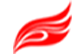 THANKS
FORWATCHING
谢谢您的观看!